Pie > Everything, Part 2
Multi-Step Inequalities
Essential Question
How can we use inequalities to represent relationships?
Lesson Objectives
Write inequalities with one variable from given scenarios.
Solve and graph linear inequalities with one variable.
Card Matching
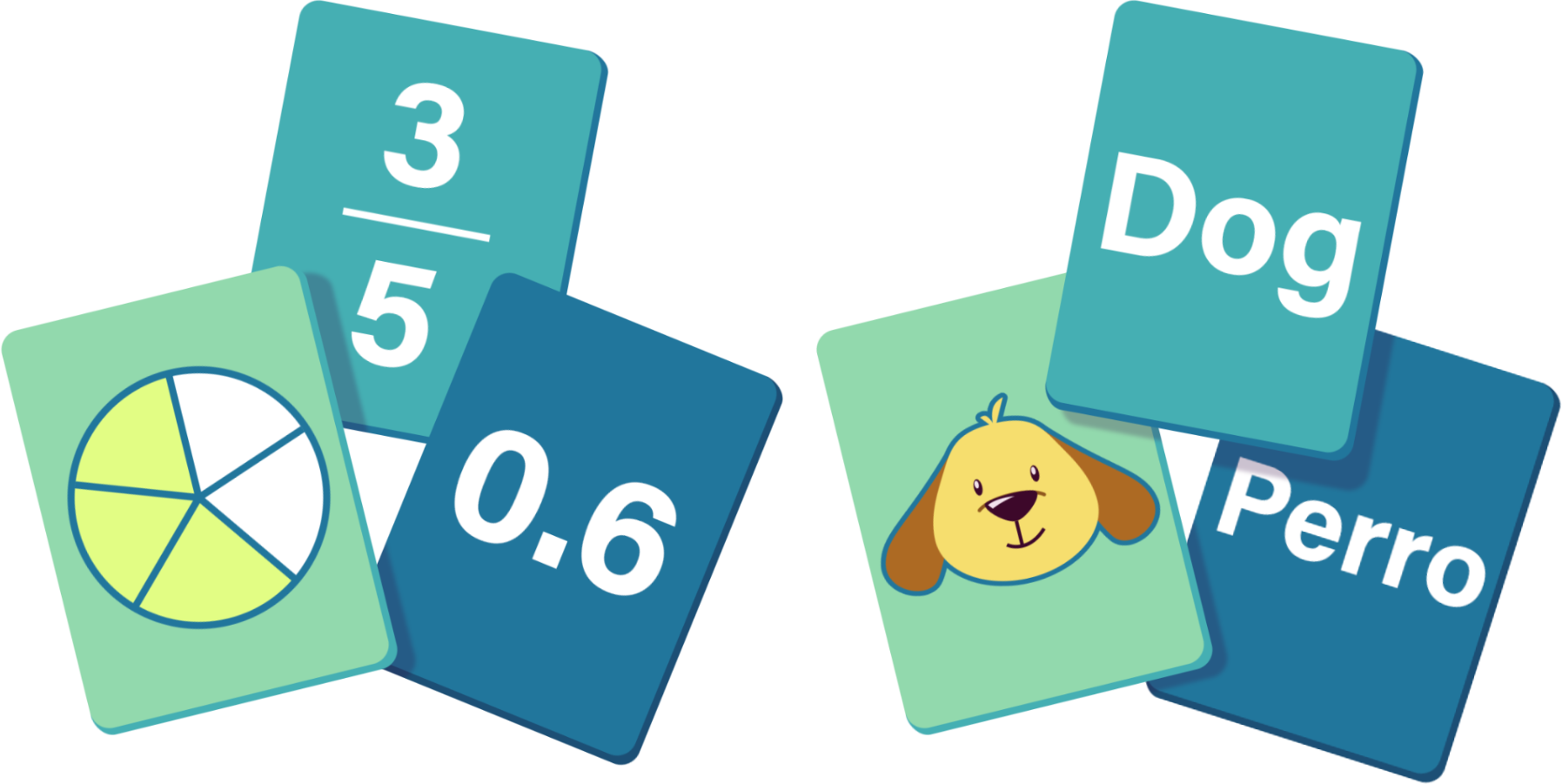 Match each scenario card with each inequality card.
When you are done, find another pair.
Then discuss how you and your partner determined the matches.
Why did you put those 2 cards together?
How do you know if the inequality symbol is correct?
[Speaker Notes: K20 Center. (n.d.). Card Matching. Strategies. https://learn.k20center.ou.edu/strategy/1837]
What Numbers Work?
Determine what numbers will work and what numbers won’t work with the inequality.
Show the numbers that work on the number line.
Think about why certain numbers don’t work.
What Numbers Work? Reflection
Share your thinking.
What numbers worked? Why?
What numbers did not work? Why?
Do our number lines look the same?
Solving Multi-Step Inequalities
Simplify each side of the inequality symbol.
Move variables to one side.
Use inverse operations to isolate the variable.
Solving Inequalities
Solve the inequality.
     –3 < 2x + 15
Solving Inequalities
Solve the inequality.
     –3 < 2x + 15
   –18 < 2x
     –9 < x
–3 < 2x + 15
–2x –3 < 15
      –2x < 18
         x __–9
?
What rule should we write?
Inequalities vs. Equations
How does solving inequalities compare to solving equations?
Solving Inequalities: Try On Your Own
Solve the inequality. Then graph the solution.
     3x + 7 ≥ 21
Solving Inequalities: Challenge Question
Solve the inequality. Then graph the solution.
Pies and Inequalities
Show Your Work:
Write and solve an inequality for eachgiven scenario (verbal problem).
Your Results:
Find the signs with the algebraic problem, algebraic solution, and visual solution that match your work.
Write the letter for each matching sign on your handout.
A
Exit Ticket
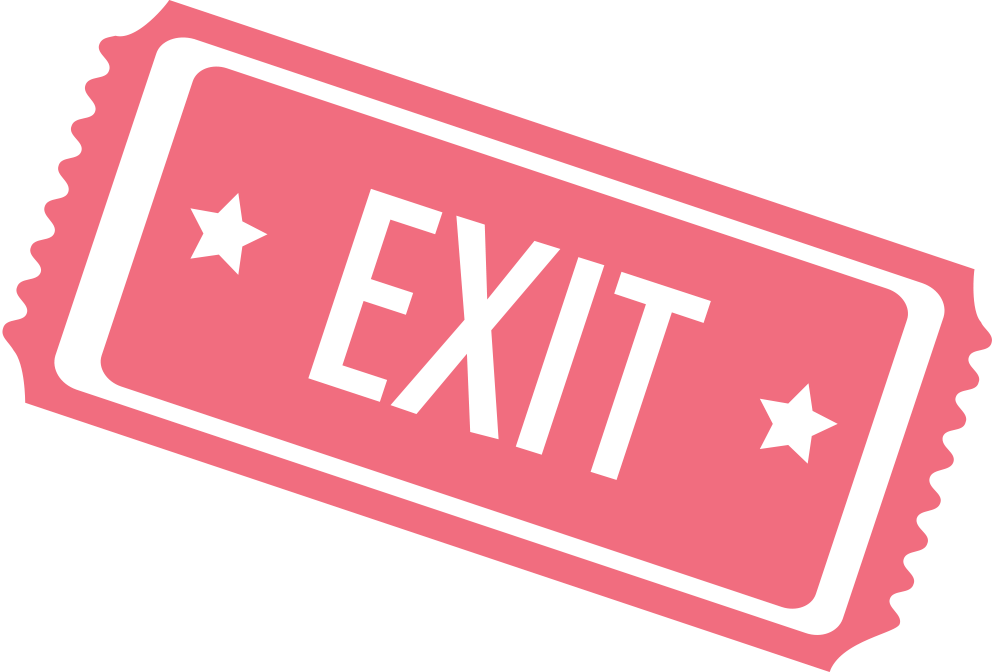 Which student solved the inequalityincorrectly? What should she have done?
[Speaker Notes: K20 Center. (n.d.). Bell Ringers and Exit Ticket. Strategies. https://learn.k20center.ou.edu/strategy/125]